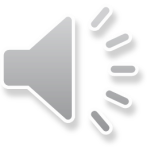 202X
商业融资活动计划书
BUSENESS ACTIVITY PLANNING
[Speaker Notes: 香山素材]
前言
随着商业时代的到来，我们面临着巨大的挑战，同样也面临着巨大的机遇和丰厚的回报。我们开发了SOHO时代的新项目。
此项目融入了最新的科技时代的元素，发展高端写字楼，开发了最具世界科技前沿的VB科技试听、实用的各种现代科技。一键到达，一键定制停车位，订餐、娱乐等更加便捷的贴心服务。
现在我们诚邀您的加入，一起看到远大的发展目标，所谓志同道合，我们携手共赢！
BUSENESS ACTIVITY PLANNING
01
活动总体思路
02
活动内容构成
目录
03
活动运作方式
CONTENTS
04
问题及细节把控
05
活动经费预算
06
活动效果预期
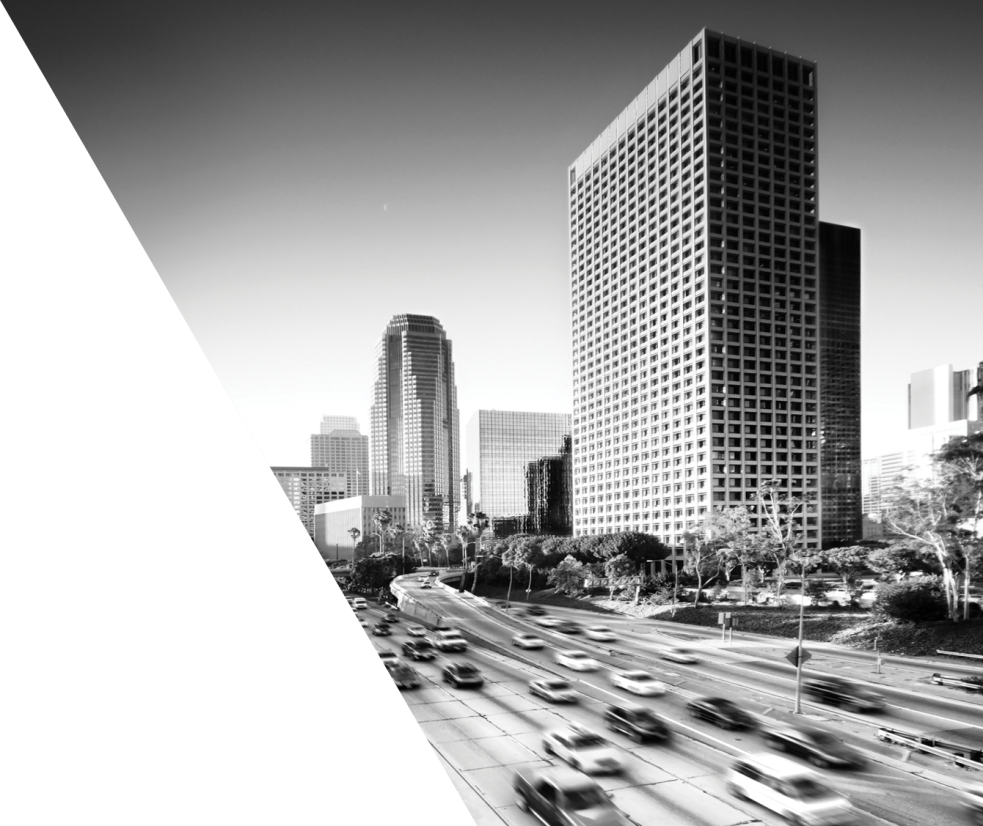 活动总体思路
01
活动背景
宗旨和目标
活动意义
时间地点
主要人员
活动背景
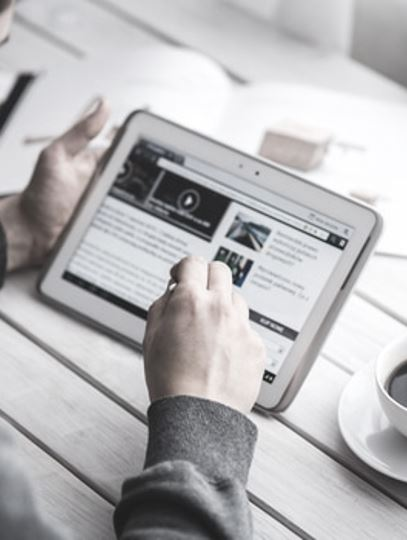 基本情况简介
点击输入简要文字内容，文字内容需概括精炼，言简意赅的说明该分项内容输入简要文字内容，文字内容需概括精炼，言简意赅的说明该分项内容。
活动开展原因
点击输入简要文字内容，文字内容需概括精炼，言简意赅的说明该分项内容输入简要文字内容，文字内容需概括精炼，言简意赅的说明该分项内容。
宗旨和目标
活动宗旨
活动目标
点击输入简要文字内容
点击输入简要文字内容，文字内容需概括精炼，言简意赅的说明该分项内容
点击输入简要文字内容
1
2
3
4
点击输入简要文字内容
点击输入简要文字内容
活动意义
产品推广
消费认知
促进销售
激发购买
点击输入简要文字内容，文字内容需概括精炼，不用多余的文字修饰，言简意赅的说明分项内容。点击输入简要文字内容，文字内容需概括精炼，言简意赅的说明分项内容
活动负责人
输入简要文字内容，简明扼要的介绍项目负责人的个人经历及主要贡献， 点击输入简要文字，言简意赅说明分项内容。
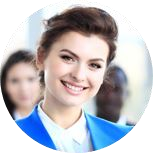 主要职责
待用名
进度把控
人员培训
组织协调
现场指挥
输入职务名称
活动负责人
人员配置
待用名
待用名
待用名
待用名
主要职责
主要职责
主要职责
主要职责
输入简要文字内容，
输入简要文字内容，
输入简要文字内容，
输入简要文字内容，
时间地点
活动时间
2016.5.1——2016.5.3
活动地点
淮海路888号，中央新城8楼国际会议厅
活动对象
主要针对20-35岁职场现代女性
赞助商
上海韩创国际、创新科技有限公司、楚兴地产
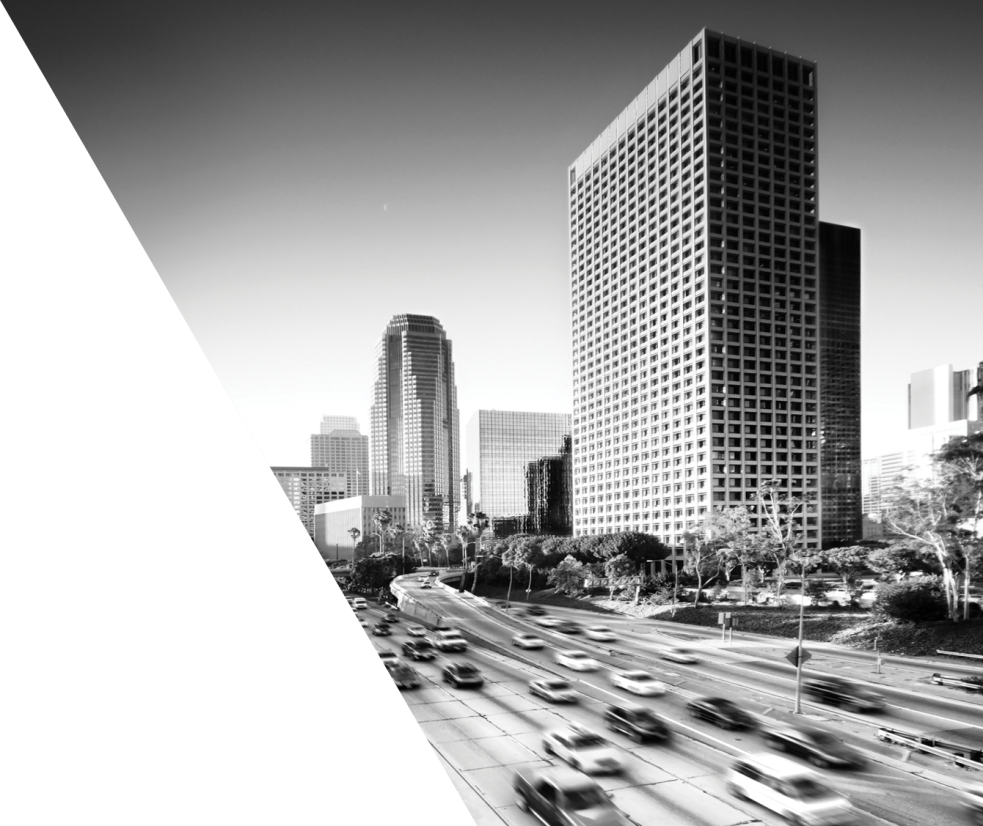 活动内容构成
02
具体内容
进度规划
诚邀嘉宾
奖项设置
执行策略
活动主题
新品发布暨客户答谢会
单击此处输入活动副标题
备选主题1
备选主题2
暖暖春意  畅享菲凡
打造职场新一代精英群
活动内容
产品推介
节目表演
点击输入简要文字内容，言简意赅的说明分项内容
点击输入简要文字内容，言简意赅的说明分项内容
2
1
游戏互动
现场交流
活动主要内容
点击输入简要文字内容，言简意赅的说明分项内容
点击输入简要文字内容，言简意赅的说明分项内容
6
3
幸运抽奖
嘉宾演讲
点击输入简要文字内容，言简意赅的说明分项内容
点击输入简要文字内容，言简意赅的说明分项内容
5
4
进度规划
筹备阶段（4.10-25）
step
点击输入简要文字内容，言简意赅的说明分项内容
01
宣传阶段（4.25-5.5）
点击输入简要文字内容，言简意赅的说明分项内容
step
step
step
step
准备阶段（5.5-5.7）
03
05
02
04
点击输入简要文字内容，言简意赅的说明分项内容
实施阶段（5.8）
点击输入简要文字内容，言简意赅的说明分项内容
收尾阶段（5.9-10）
点击输入简要文字内容，言简意赅的说明分项内容
诚邀嘉宾
嘉宾姓名
嘉宾姓名
嘉宾主要头衔
嘉宾主要头衔
嘉宾介绍
嘉宾介绍
将介绍嘉宾成员的主要经历用简短的文字描述，内容需概括精炼，言简意赅的说明分项内容
将介绍嘉宾成员的主要经历用简短的文字描述，内容需概括精炼，言简意赅的说明分项内容
执行策略
创意领军
赢在细节
点击输入简要文字内容，言简意赅的说设计……
点击输入简要文字内容，言简意赅的说明专业设计……
奖项设计
一等奖
价值5000元笔记本电脑（1名）
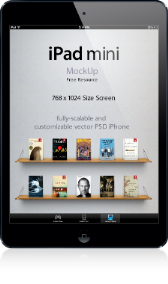 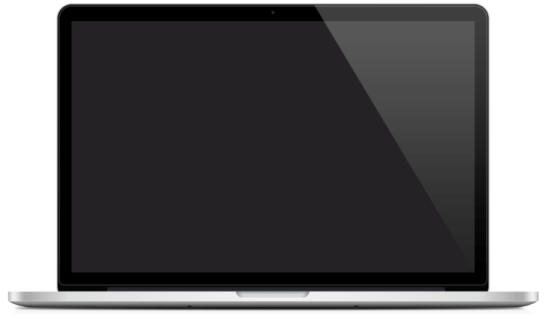 二等奖
价值3000元iPad（3名）
三等奖
价值1800元数码相机（5名）
A
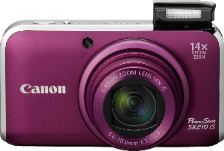 B
C
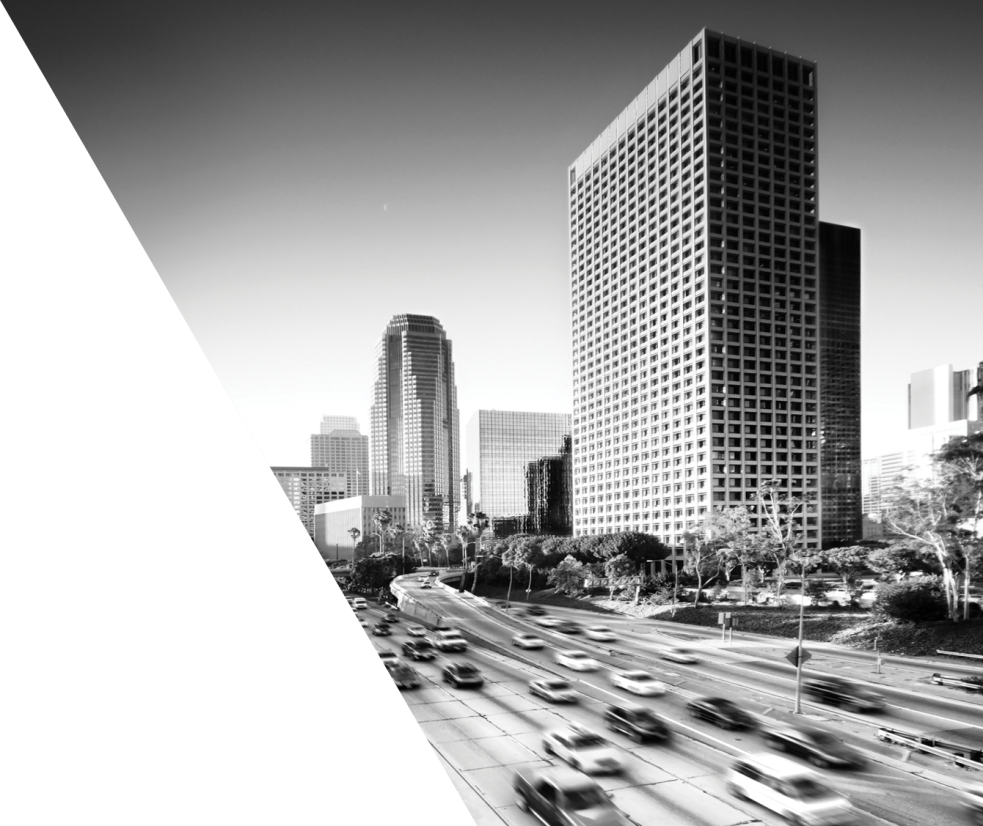 活动运作方式
03
广告宣传
赞助方案
诚邀合作商
现场掌控
活动选址
场地布置
广告宣传
点击输入简要文字内容，文字内容需概括精炼，言简意赅的说明分项内容
点击输入简要文字内容，文字内容需概括精炼，言简意赅的说明分项内容
传单派发
短信群发
海报宣传
微信推广
点击输入简要文字内容，文字内容需概括精炼，言简意赅的说明分项内容
点击输入简要文字内容，文字内容需概括精炼，言简意赅的说明分项内容
赞助方案
点击输入简要文字内容，文字内容需概括精炼，言简意赅的说明分项内容
冠名赞助
A
点击输入简要文字内容，文字内容需概括精炼，言简意赅的说明分项内容
协力赞助
B
点击输入简要文字内容，文字内容需概括精炼，言简意赅的说明分项内容
友情赞助
C
点击输入简要文字内容，文字内容需概括精炼，言简意赅的说明分项内容
指定赞助
D
诚邀合作商
点击输入简要文字内容
诚邀联合主办
点击输入简要文字内容
点击输入简要文字内容
招募协办单位
点击输入简要文字内容
友情邀请
点击输入简要文字内容
招募冠名企业
诚邀媒体专访
活动选址
场地要求
本次活动需要选择档次较高的场地，要求交通便利、空间宽敞，有足够的空间来划分各种功能区域；点击输入简要文字内容，文字内容需概括精炼，言简意赅的说明该分项内容
备选场地基本情况
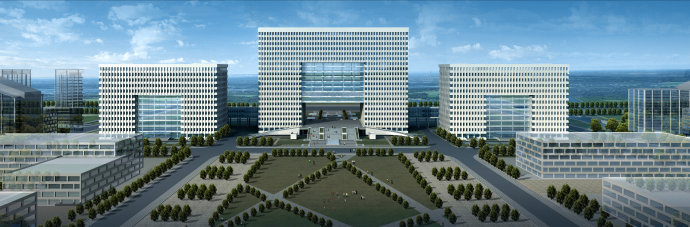 点击输入简要文字内容，言简意赅的说明分项内容
希尔顿大酒店
点击输入简要文字内容，言简意赅的说明分项内容
天一国际广场
场地布置
点击输入简要文字内容，文字内容需概括精炼，不用多余的文字修饰，言简意赅的说明分项内容。点击输入简要文字内容，文字内容需概括精炼，言简意赅的说明分项内容
建议之一
建议之二
点击输入简要文字内容，文字内容需概括精炼，言简意赅的说明分项内容
点击输入简要文字内容，文字内容需概括精炼，言简意赅的说明分项内容
四点建议
建议之三
建议之四
点击输入简要文字内容，文字内容需概括精炼，言简意赅的说明分项内容
点击输入简要文字内容，文字内容需概括精炼，言简意赅的说明分项内容
现场掌控
言简意赅的说明分项内容
嘉宾接待
言简意赅的说明分项内容
言简意赅的说明分项内容
维护秩序
人员协调
03
言简意赅的说明分项内容
言简意赅的说明分项内容
02
04
活跃气氛
紧急应变
01
05
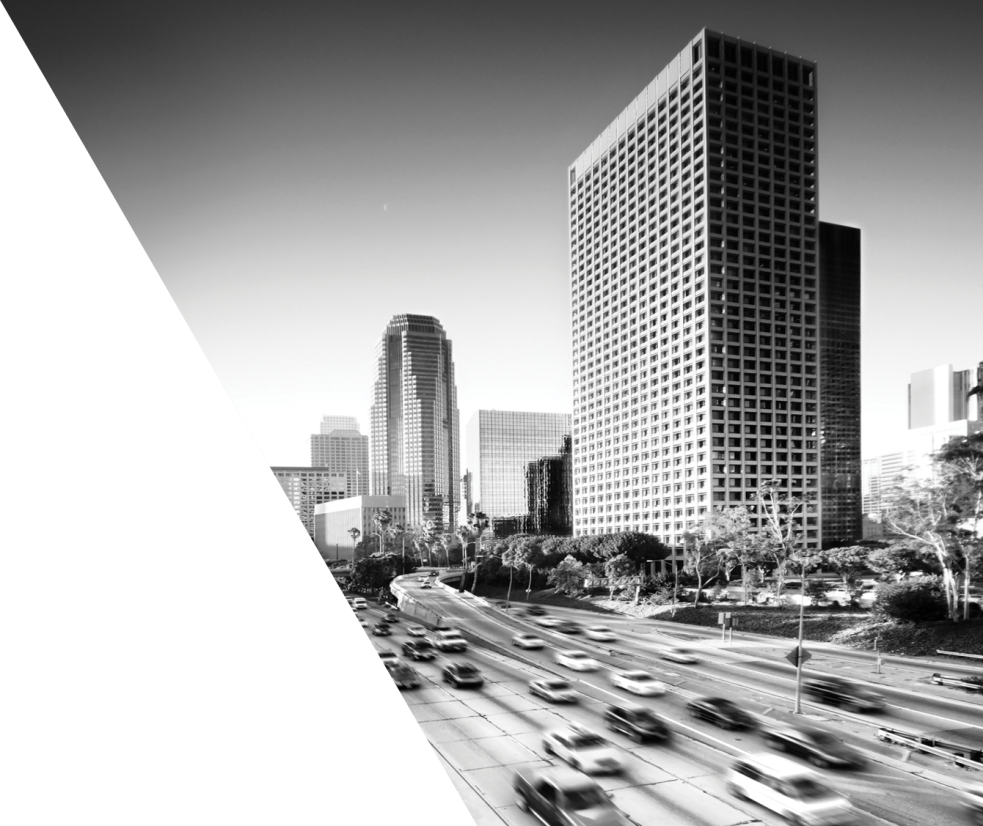 问题及细节把握
04
不确定因素
损耗问题
执行细节
应变措施
不确定因素
01
02
03
02
内部环境问题
场地限制问题
人员应变能力
现场气氛问题
点击输入简要文字内容，文字内容需概括精炼，言简意赅的说明分项内容
点击输入简要文字内容，文字内容需概括精炼，言简意赅的说明分项内容
点击输入简要文字内容，文字内容需概括精炼，言简意赅的说明分项内容
点击输入简要文字内容，文字内容需概括精炼，言简意赅的说明分项内容
损耗问题
总体损耗概率应控制在 10% 左右
3%
3%
4%
物料损耗
人员损耗
其它损耗
言简意赅的说明分项内容
言简意赅的说明分项内容
言简意赅的说明分项内容
应变措施
标题关键字
标题关键字
点击输入简要文字内容，文字内容需概括精炼，言简意赅的说明分项内容
点击输入简要文字内容，文字内容需概括精炼，言简意赅的说明分项内容
措施二
措施一
标题关键字
标题关键字
点击输入简要文字内容，文字内容需概括精炼，言简意赅的说明分项内容
点击输入简要文字内容，文字内容需概括精炼，言简意赅的说明分项内容
措施三
措施四
执行细节
活动方案文案化
注重前期培训
1
4
活动方案确定以后，先要让其文案化。的全过程够准确到位地执行
前期员工教育、动员、培训工作主要是强化员工对活动方案的认同，
形式多样化
活动的完整记录
方法是企业营销影响客户、引导客户的中介，比如，媒体广告、路牌灯箱、礼仪气球、广告衫、礼品袋等。
为确保活动开展顺利，每个进度都能明晰有效、就要仔细整理一份档案，对日后进行的活动策划会有很大的比较和帮助的作用
2
5
活动效果评估
必须进行系统的计划与评估，在执行前必须确信已足够了解活动将花费的成本和最低应该达到的效果。
3
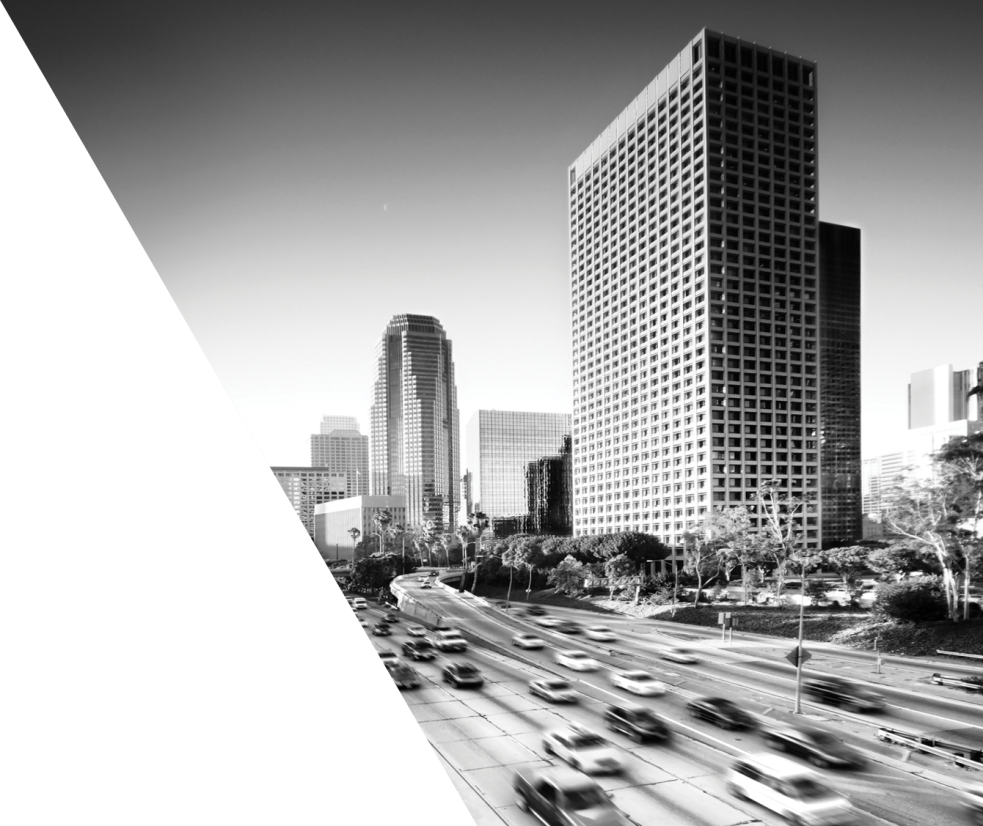 活动经费预算
05
成本控制
资金分配
其它成本
物料清单
成本预算
言简意赅的说明分项内容
活动总费用：
20,00,00元
言简意赅的说明分项内容
场地成本
30%
物料成本
20%
广告成本
40%
人员成本
10%
言简意赅的说明分项内容
言简意赅的说明分项内容
资金分配
8万元
4万元
广告费用
物料费用
包括：户外广告、短信广告、微信广告等费用
包括：广告物料、接待物料、场地物料等
2万元
场租费用
演出费用
1万元
包括：演员工资、服装、道具等
4万元
1万元
嘉宾费用
人员费用
包括：特邀嘉宾、普通嘉宾
包括：工作人员补贴、加班费、义工费等
物料清单
广告物料
接待物料
其它物料
单张
海报
活动入场券
易拉宝
X展架
活动宣传册
茶水
嘉宾礼品
签名册
嘉宾证
工作证
红地毯
鲜花
演员服装
道具
进度表
物料领用单
其它成本
点击输入简要文字内容，文字内容需概括精炼，言简意赅的说明分项内容
标题文本
点击输入简要文字内容，文字内容需概括精炼，言简意赅的说明分项内容
标题文本
标题文本
点击输入简要文字内容，文字内容需概括精炼，言简意赅的说明分项内容
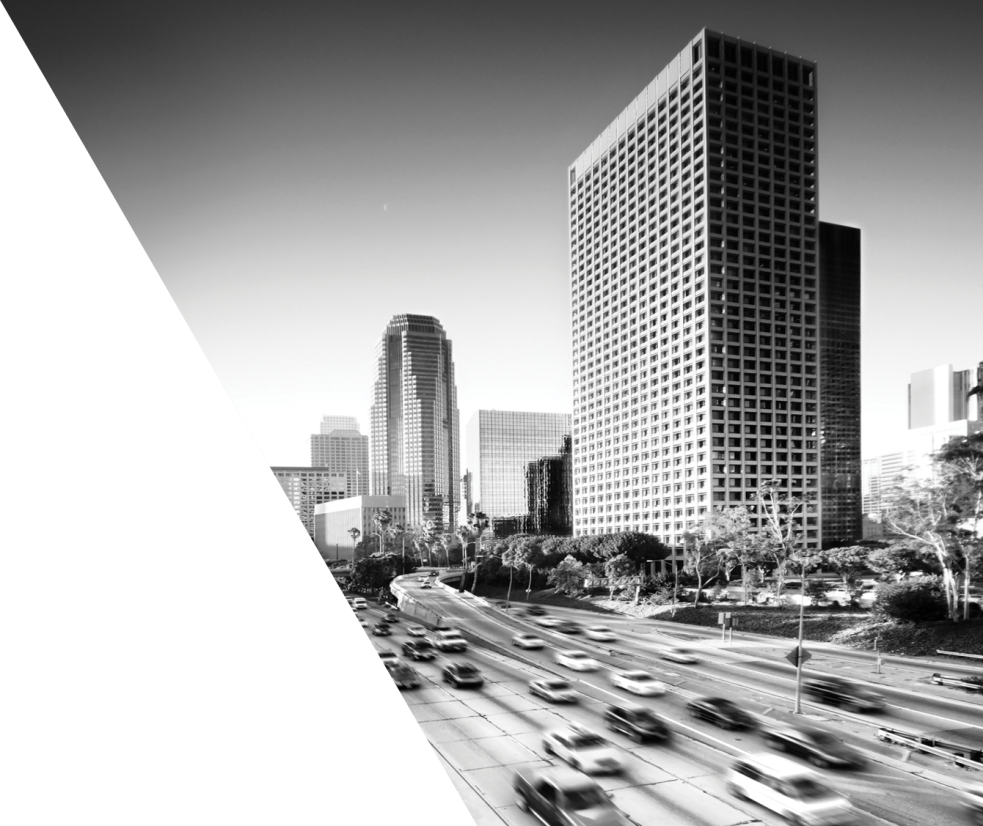 活动效果预期
06
预期成效
效果评估
备用图表
突发情况应对
预期成效
用户满意度
活动期收益
点击输入简要文字内容，概括精炼言简意赅的说明分项内容
点击输入简要文字内容，概括精炼言简意赅的说明分项内容
预计参与人群
增强影响力
点击输入简要文字内容，概括精炼言简意赅的说明分项内容
点击输入简要文字内容，概括精炼言简意赅的说明分项内容
效果评估
活动对提升品牌认知度的贡献程度，概括精炼言简意赅的说明分项内容
认知度
活动对转化竞争对手潜在客户的贡献程度，概括精炼言简意赅的说明分项内容
转换度
活动对提升品牌吸引力的贡献程度，概括精炼言简意赅的说明分项内容
说服度
突发情况应对
现场勘查
点击输入简要文字内容，概括精炼言简意赅的说明分项内容
前期预防
人员就位
点击输入简要文字内容，概括精炼言简意赅的说明分项内容
点击输入简要文字内容，概括精炼言简意赅的说明分项内容
未雨绸缪
安全第一
备用图表
标题关键字
标题关键字
标题关键字
点击输入简要文字内容，言简意赅的说明分项内容
点击输入简要文字内容，言简意赅的说明分项内容
点击输入简要文字内容，言简意赅的说明分项内容
标题关键字
标题关键字
点击输入简要文字内容，言简意赅的说明分项内容
点击输入简要文字内容，言简意赅的说明分项内容
备用图表
A
B
C
D
标题关键字
标题关键字
标题关键字
标题关键字
点击输入简要文字内容，概括精炼言简意赅的说明分项内容
点击输入简要文字内容，概括精炼言简意赅的说明分项内容
点击输入简要文字内容，概括精炼言简意赅
点击输入简要文字内容，概括精炼言简意赅的说明分项内容
thanks
BUSENESS ACTIVITY PLANNING
[Speaker Notes: 香山素材]
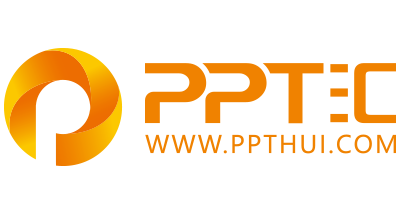 上万精品PPT模板全部免费下载
PPT汇    www.ppthui.com
PPT模板下载：www.ppthui.com/muban/            行业PPT模板：www.ppthui.com/hangye/
工作PPT模板：www.ppthui.com/gongzuo/         节日PPT模板：www.ppthui.com/jieri/
PPT背景图片： www.ppthui.com/beijing/            PPT课件模板：www.ppthui.com/kejian/
[Speaker Notes: 模板来自于 https://www.ppthui.com    【PPT汇】]
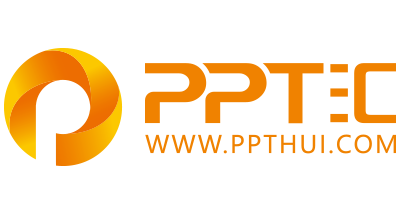 10000+套精品PPT模板全部免费下载
www.ppthui.com
PPT汇

PPT模板下载：www.ppthui.com/muban/            行业PPT模板：www.ppthui.com/hangye/
工作PPT模板：www.ppthui.com/gongzuo/         节日PPT模板：www.ppthui.com/jieri/
党政军事PPT：www.ppthui.com/dangzheng/     教育说课课件：www.ppthui.com/jiaoyu/
PPT模板：简洁模板丨商务模板丨自然风景丨时尚模板丨古典模板丨浪漫爱情丨卡通动漫丨艺术设计丨主题班会丨背景图片

行业PPT：党政军事丨科技模板丨工业机械丨医学医疗丨旅游旅行丨金融理财丨餐饮美食丨教育培训丨教学说课丨营销销售

工作PPT：工作汇报丨毕业答辩丨工作培训丨述职报告丨分析报告丨个人简历丨公司简介丨商业金融丨工作总结丨团队管理

More+
[Speaker Notes: 模板来自于 https://www.ppthui.com    【PPT汇】]